ALIENASI KEKUASAAN MPR DALAM PRAKTIK PENYELENGGARAAN NEGARA
Diskursus Dialektik Mengenai Tindakan atau Kebijakan Negara 
Terhadap Kedudukan dan Kekuasaan MPR di Bawah UUD NRI Tahun 1945
Prof. Dr. Widodo Ekatjahjana, S.H.,M.Hum.
Alienasi Kekuasaan MPR adalah suatu perbuatan / tindakan atau kebijakan negara yang ditetapkan oleh badan-badan negara (staatsorgaan) terhadap kedudukan dan kekuasaan MPR dalam praktik penyelenggaraan negara.
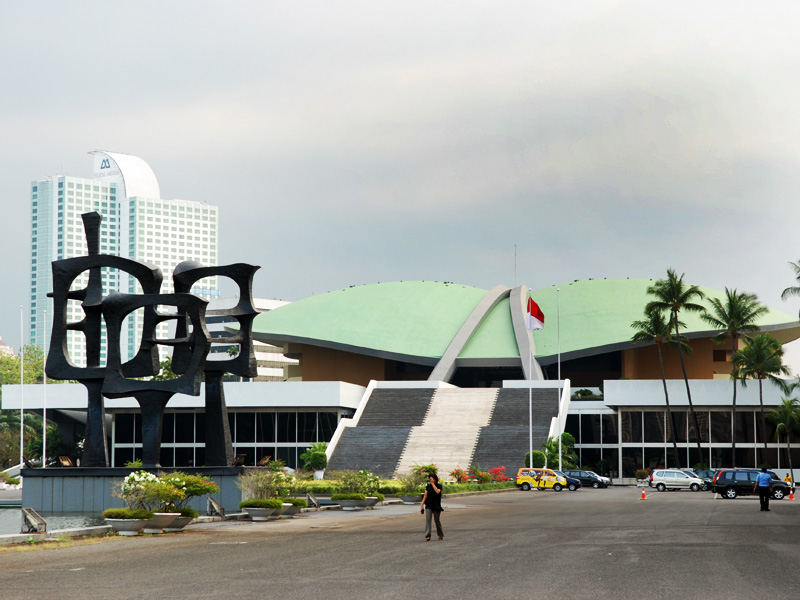 Alienasi kekuasaan MPR dapat terjadi karena 2 (dua) hal. Pertama, MPR yang melakukan tindakan mengalienasi kekuasaannya sendiri. Ini yang disebut dengan alienasi otonom; dan Kedua, tindakan atau kebijakan alienasi itu dilakukan oleh lembaga-lembaga negara lainnya terhadap kekuasaan MPR. Ini yang disebut dengan alienasi penetratif.
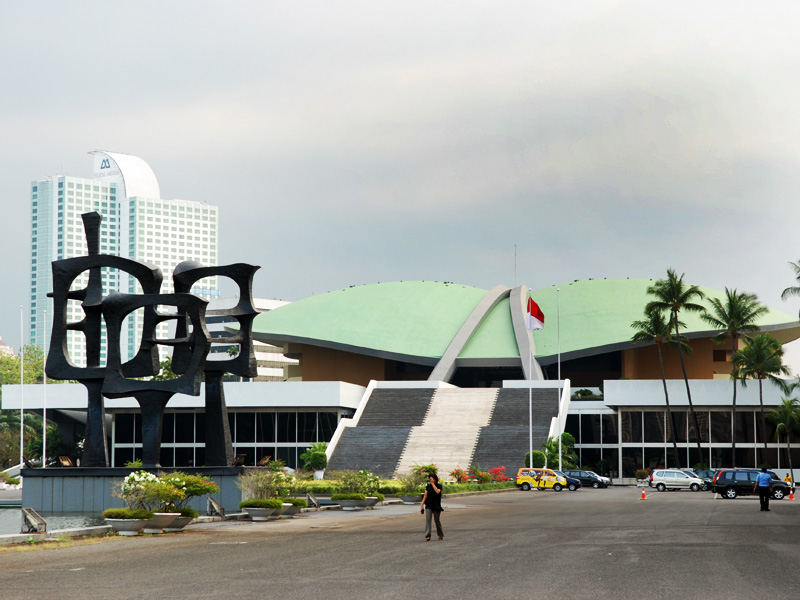 Bagaimana alienasi kekuasaan MPR itu dapat terjadi ?
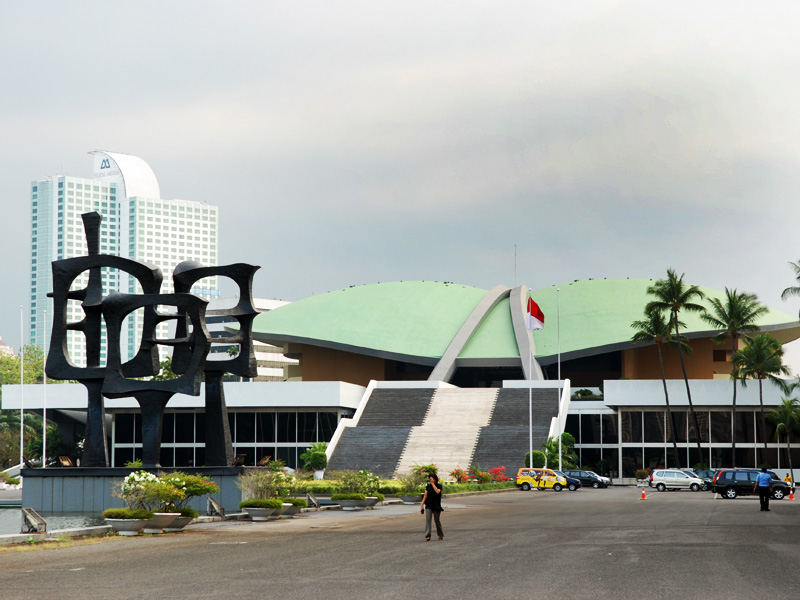 Orde Lama
Mengangkat Presiden Seumur Hidup
Orde Baru
Mengangkat Presiden berkali-kali ( Seumur Hidup )
Mengeluarkan Ketetapan MPR No. I/MPR/1983 
  yang menyatakan tidak berkehendak untuk 
  mengubah Undang-Undang Dasar
MPR sebagai Lembaga Negara TertinggiPerubahan terhadap ketentuan Pasal 1 ayat (2) Undang-Undang Dasar 1945 itu seringkali diinterpretasikan, bahwa MPR bukan lagi sebagai lembaga negara tertinggi.Pandangan seperti ini sebenarnya kurang tepat
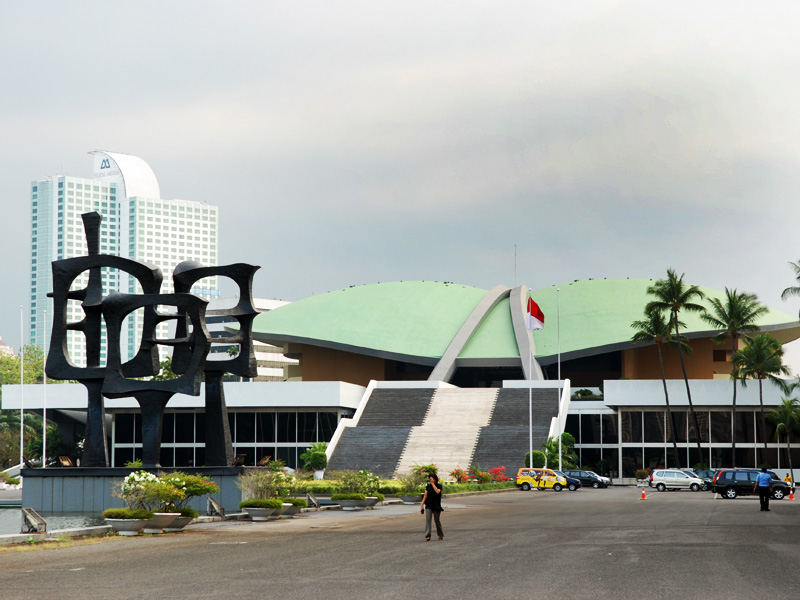 Alasan pertama, sebenarnya konsep lembaga negara tertinggi berbeda dengan konsep pemegang dan pelaksana kedaulatan rakyat yang tertinggi.
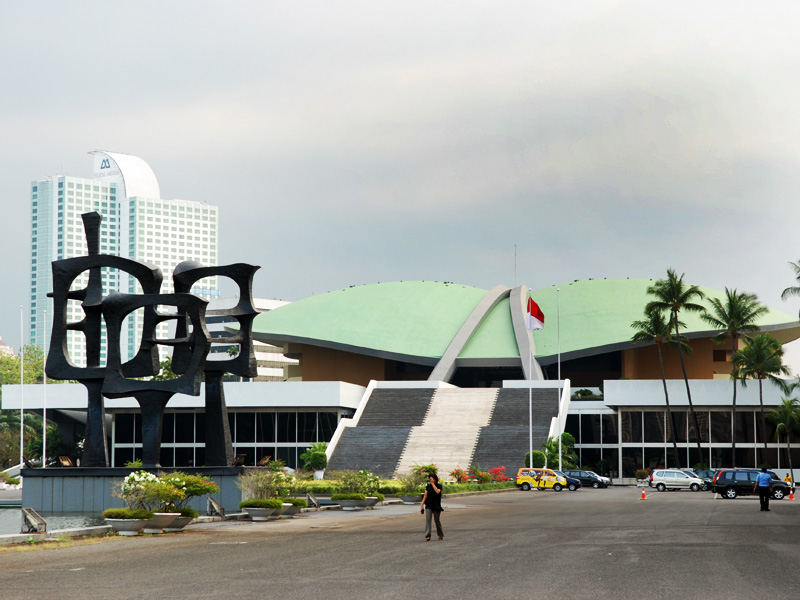 Alasan Kedua, secara substansiil tidak ada korelasinya pengaturan tentang MPR sebagai pemegang dan pelaksana kedaulatan rakyat yang tertinggi dengan pengaturan tentang MPR sebagai lembaga negara tertinggi.
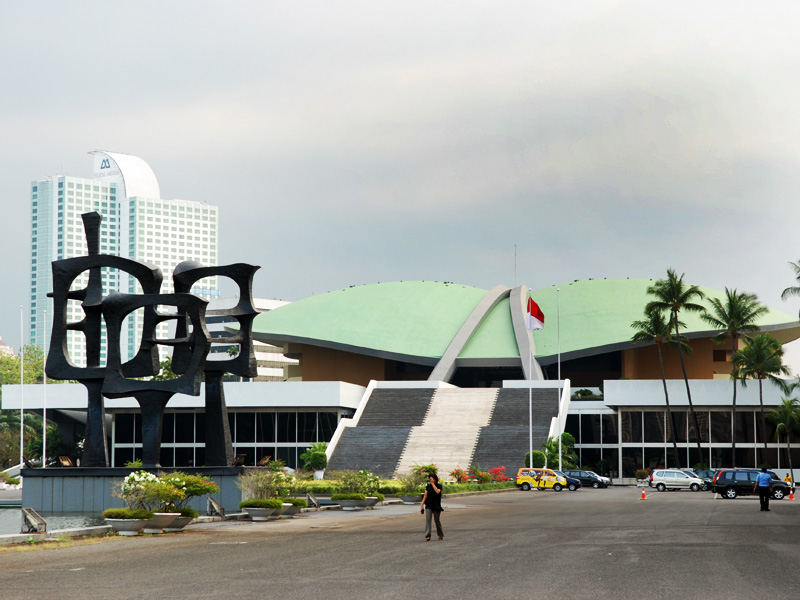 Alasan Ketiga, adalah pengakuan konstitusi atau UUD tentang kekuasaan atau kewenangan MPR sebagaimana hal tersebut diatur dalam Pasal 3 juncto Pasal 37 UUD NRI Tahun 1945, yakni mengubah dan menetapkan Undang Undang Dasar.
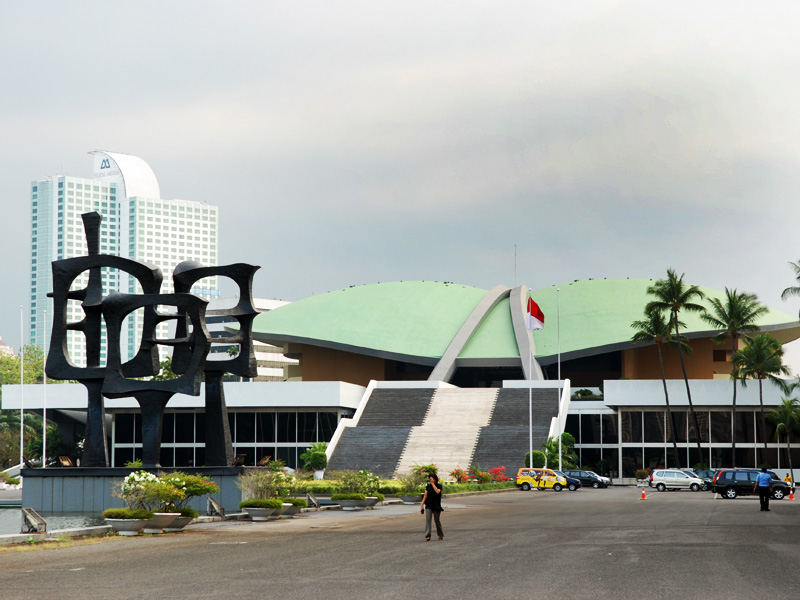 Contoh Alienasi :
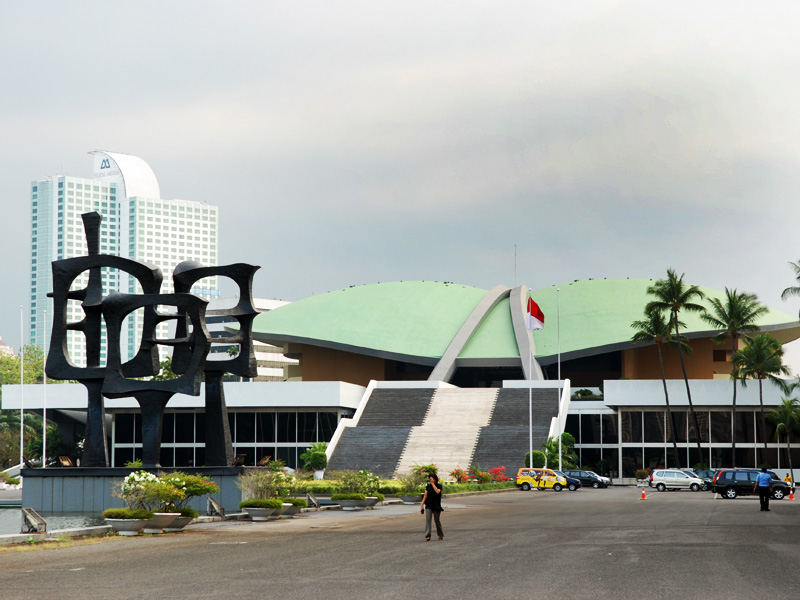 Alienasi kekuasaan MPR yang bersifat penetratif
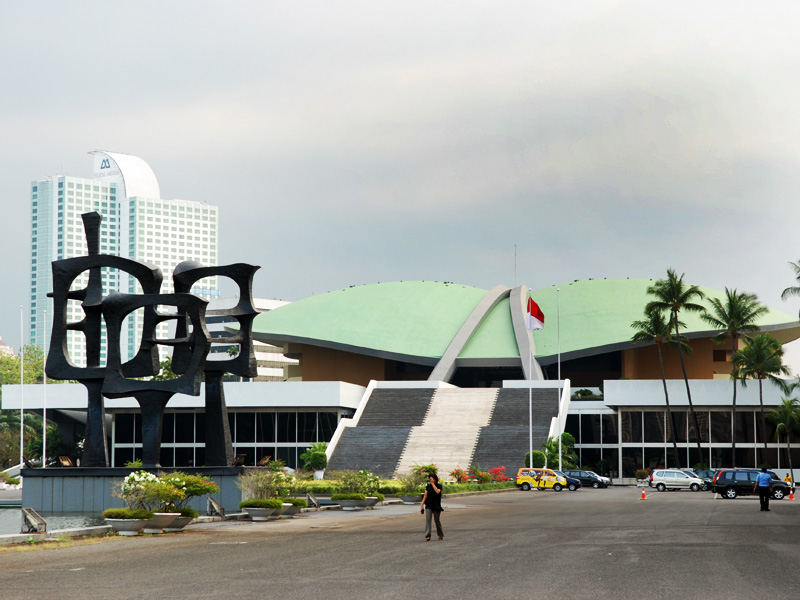 1.Alienasi kekuasaan MPR melalui Peraturan Mahkamah Konstitusi (PMK) Nomor: 06/PMK/20052. Alienasi Alienasi kekuasaan MPR melalui UU No. 12 Tahun 2011
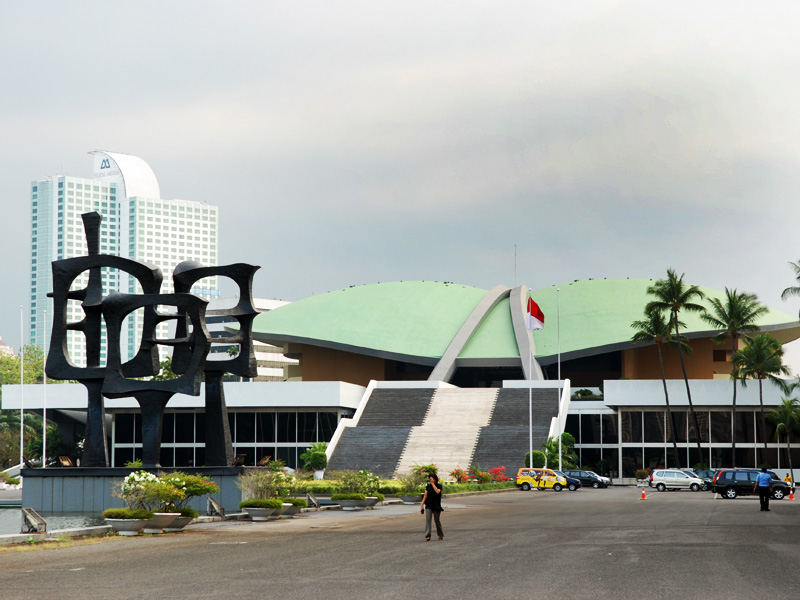 Secara teoretis, terdapat 2 (dua) Justifikasi alienasi kekuasaan1. Adanya intent atau consent2. Memenuhi Asas Logikal
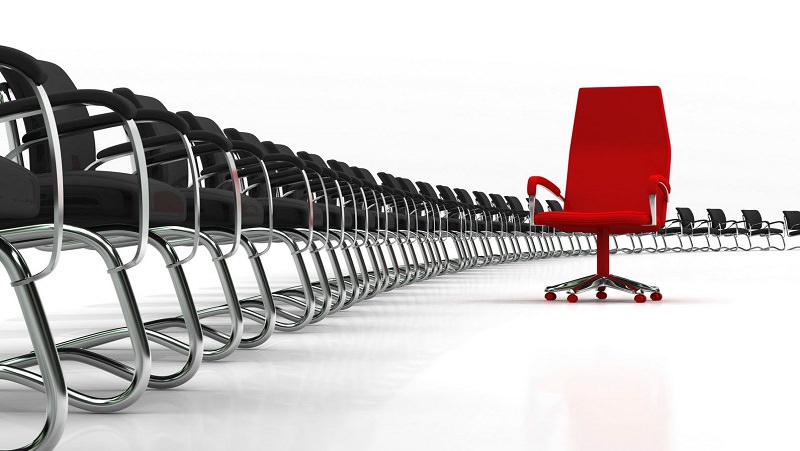 Pertama, adalah alienasi kekuasaan yang bersumber dari kemauan lembaga negara yang kekuasaannya dialienasi. Bentuk alienasi ini disebut dengan intent alienation
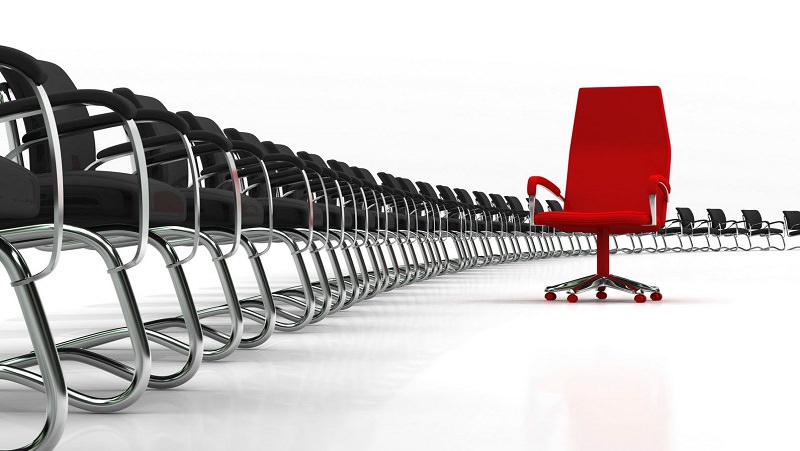 kedua, alienasi kekuasaan yang dilakukan oleh lembaga-lembaga negara lain atau di luar lembaga negara yang kekuasaannya dialienasi. Bentuk alienasi ini yang disebut dengan consent alienation.
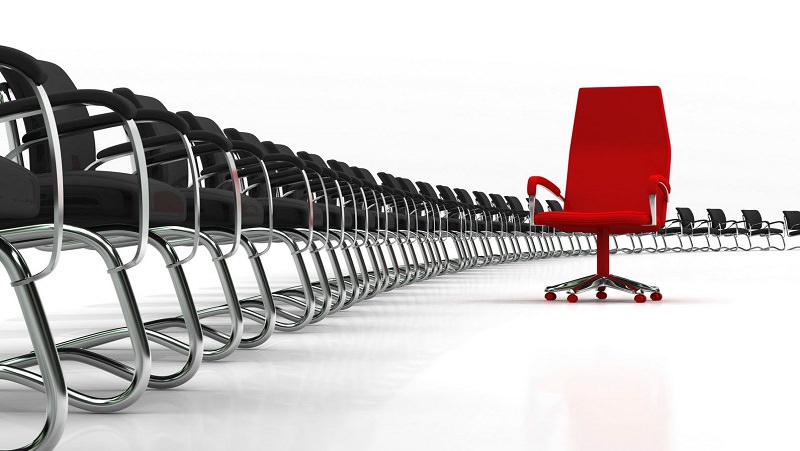 praktik alienasi kekuasaan MPR ini sudah barang tentu akan mengganggu sistem penyelenggaraan negara di bawah UUD NRI Tahun 1945
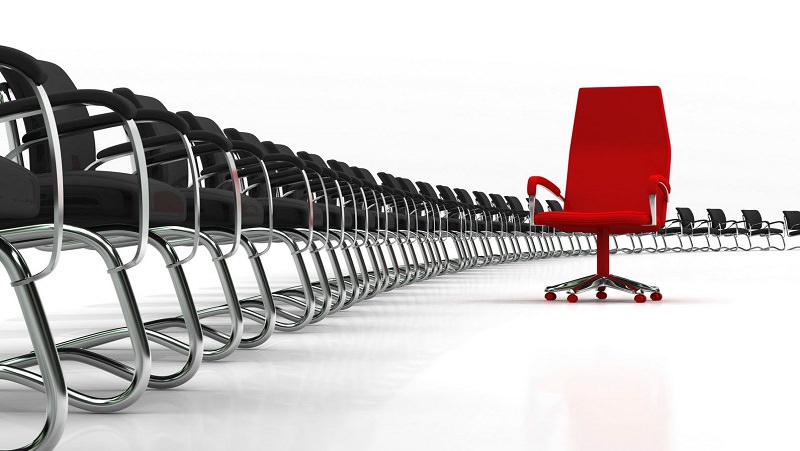 Mengapa?
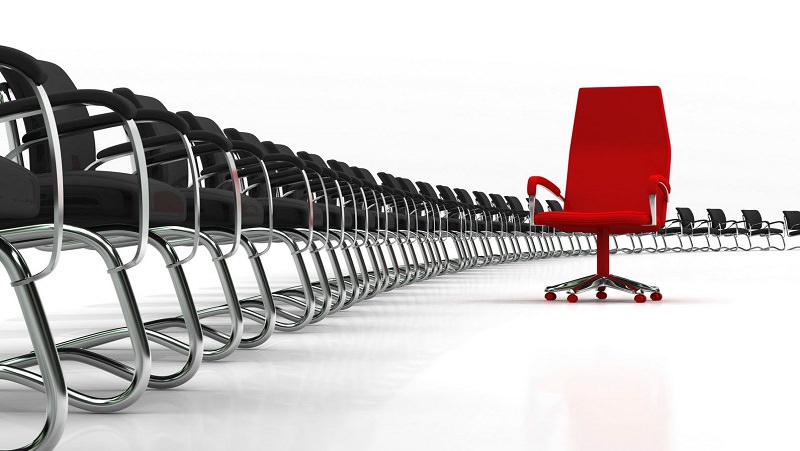 Pertama, karena praktik alienasi kekuasaan MPR itu menyebabkan kedudukan dan kekuasaan MPR menjadi lemah, ambigu dan tidak jelas.
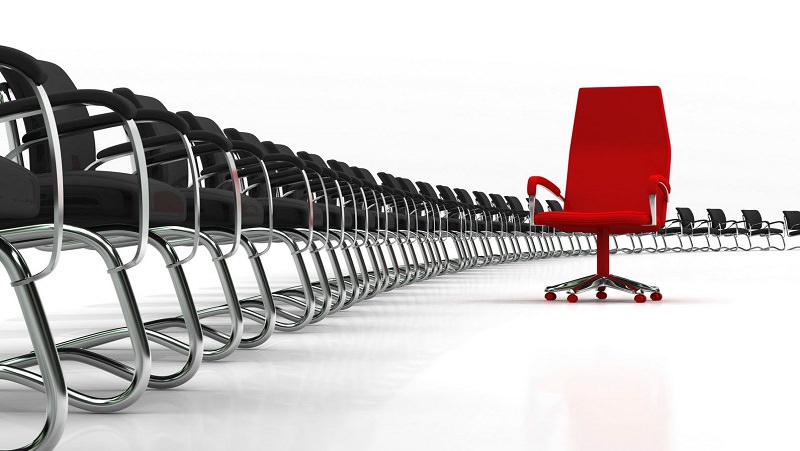 Kedua, karena praktik alienasi kekuasaan MPR itu membawa praktik bernegara kita pada situasi yang inkonsisten atau ambivalen
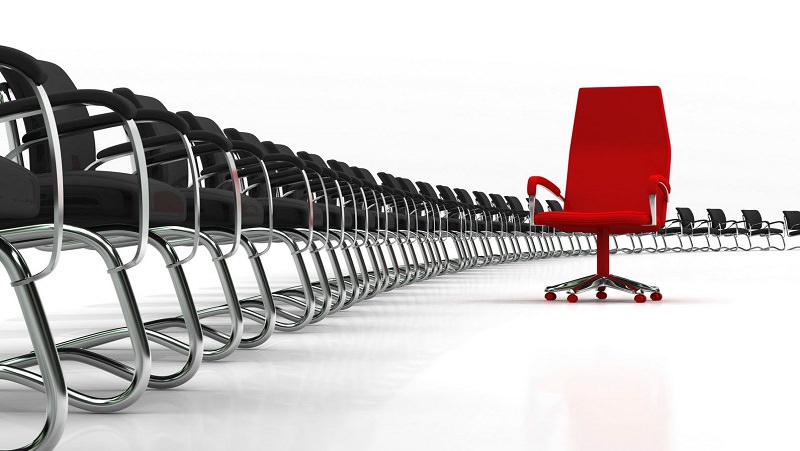 Ketiga, praktik alienasi kekuasaan MPR itu sesungguhnya merupakan bentuk pengingkaran sekaligus penyimpangan terhadap kekuasaan konstitusional MPR
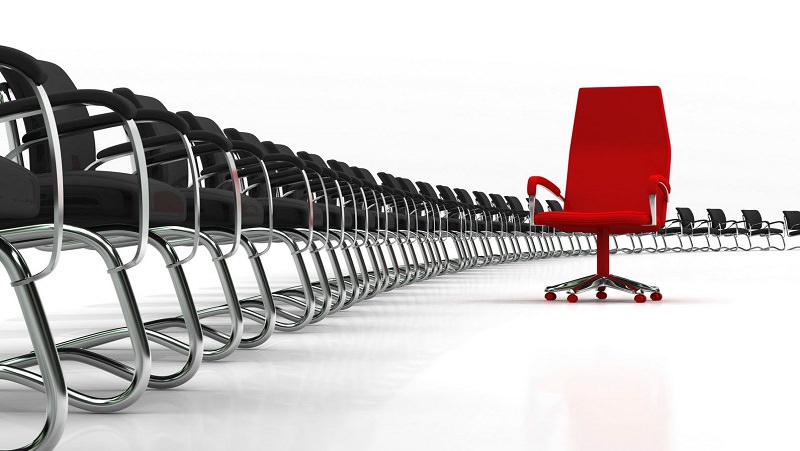 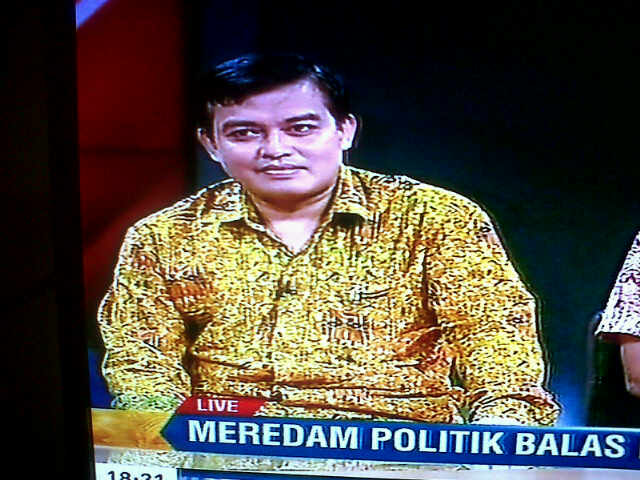 Demikian orasi ilmiah yang dapat saya sampaikanTerima Kasih